Plan de Mejora Continua 2024Plantel 19 EcatepecCCT 15DCB0003R
Junio 2024
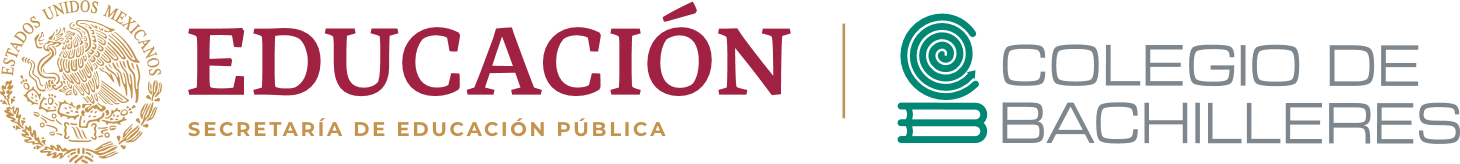 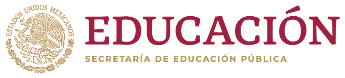 n
CONTENIDO
PRESENTACION                                                                                        3
NORMATIVA                                                                                               4
DIAGNOSTICO                                                                                           5
PROBLEMAS                                                                                              8
PROPOSITOS  Y METAS                                                                         10
PLAN DE ACCION                                                                                     11
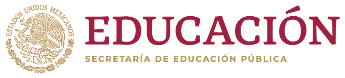 El plan de mejora 2024 se construye de manera colaborativa, con la participación de los jefes de materia y jefes de área.  Se definen las acciones para el mejoramiento de los servicios educativos que se ofrecen a los estudiantes y se presenta un conjunto de acciones para mejorar los resultados alcanzados en los indicadores académicos y de servicios institucionales del ciclo  anterior.
Se realiza un diagnóstico con el fin de detectar los problemas que inciden en el desempeño de los alumnos y plantear la propuesta de una solución viable con acciones que involucren a los actores educativos, revisando los resultados del plantel en los indicadores de aprobación y permanencia, comparado con los resultados de los otros 19 planteles.
Posteriormente, se propone el plan que define las acciones a realizar durante el año para aumentar el índice de aprobación y continuar incrementando el índice de permanencia.
PRESENTACIÓN
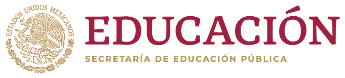 Reglamento general de alumnos, Colegio de Bachilleres, 2010.
Elementos básicos para el trabajo colegiado, SEP. 
Lineamientos para la elaboración del Plan de Mejora Continua, Dirección General del Bachillerato, Dirección de Coordinación Académica 2022.
Resultados  Autoevaluación Institucional de Planteles Escolares de Educación Media Superior (AIPEEMS)2024.
Programa Aula Escuela Comunidad (PAEC) y Proyecto Escolar Comunitario (PEC)
Normativa
Diagnostico
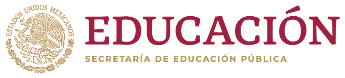 Encuadre y contextualización
El plantel 19 Ecatepec se ubica en el municipio de Ecatepec en el Estado de México; En el presente ciclo se cuenta con una matrícula de 2726 estudiantes, dividido en 1274 mujeres y 1452 hombres. en  que es atendida por 109  docentes y 87 administrativos en ambos turnos. El ciclo anterior presentó un incremento en el resultado del índice de aprobación y de permanencia, sin embargo, algunas academias están por debajo de la media institucional en ambos  índices. Por tal motivo, surge la necesidad de realizar una serie de acciones en dichas academias, que favorezcan primeramente el aprendizaje y en consecuencia incrementar los índices de permanencia y  aprobación.
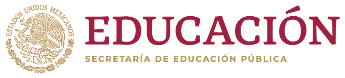 n
Porcentaje de aprobación por plantel
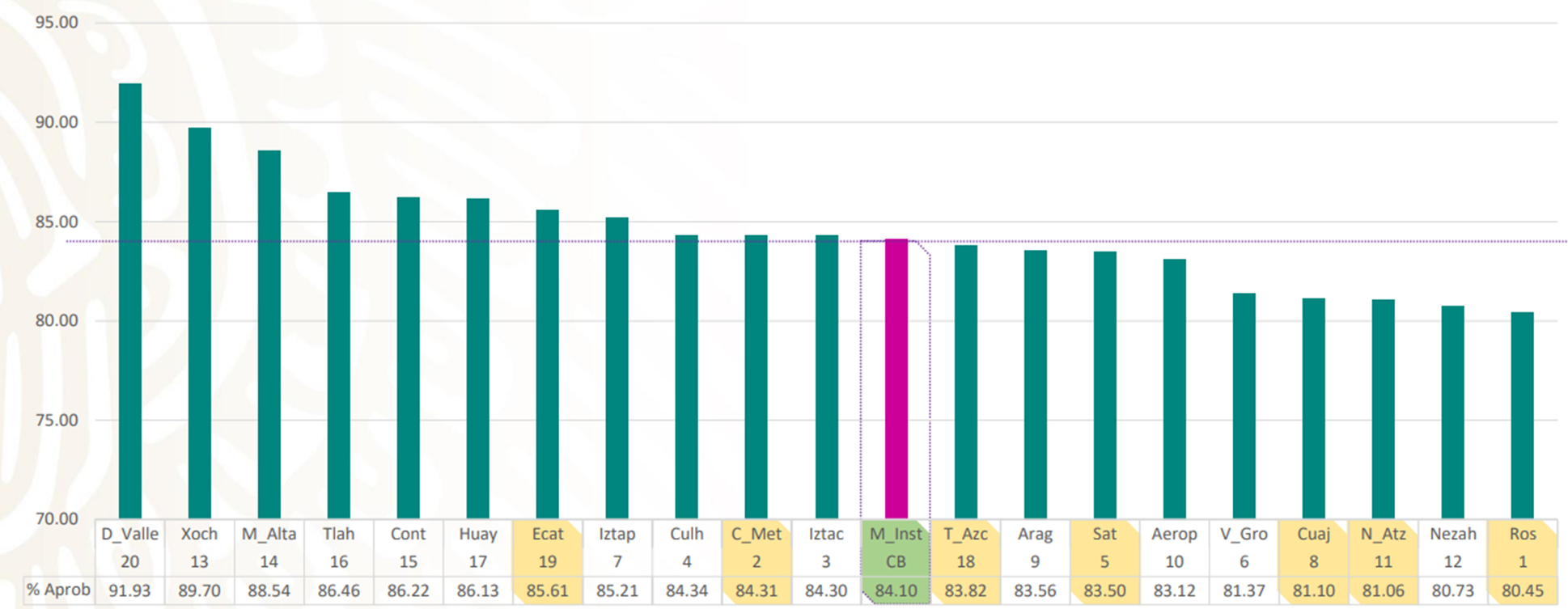 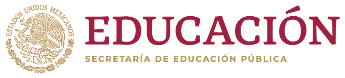 n
Porcentaje de permanencia por plantel
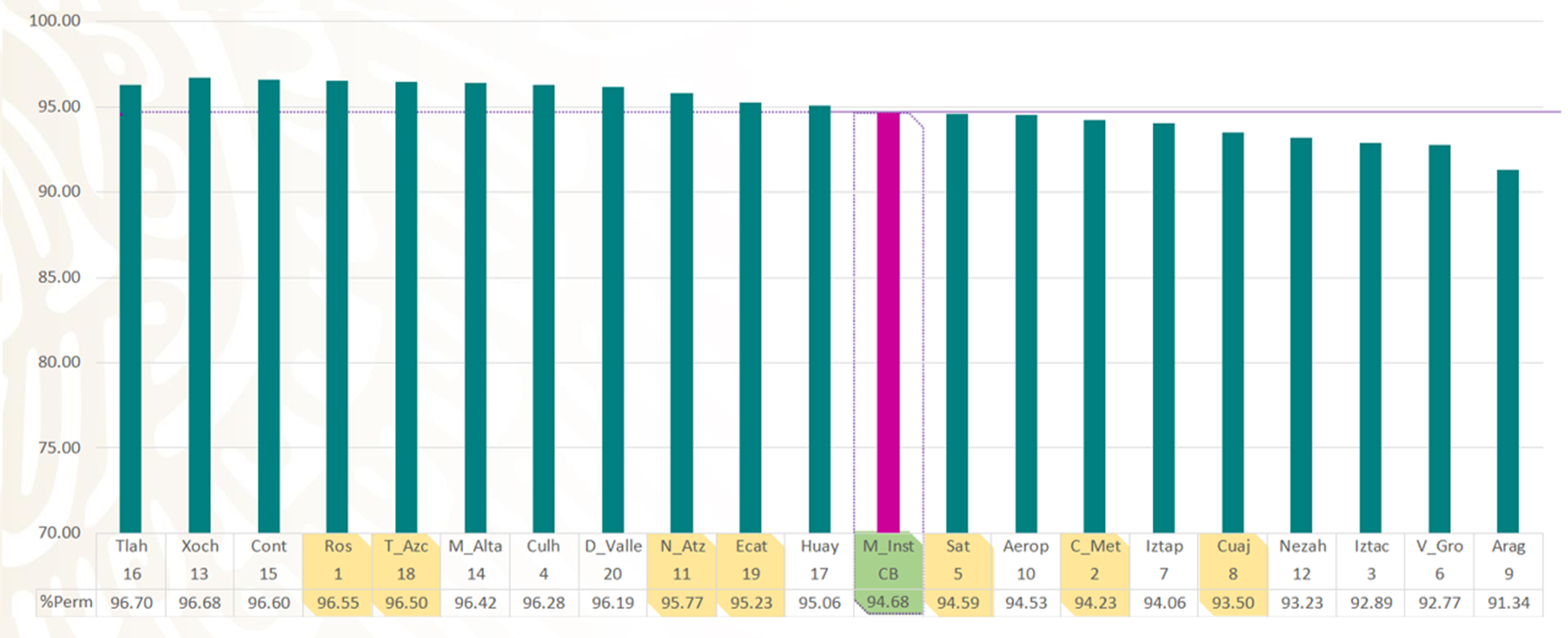 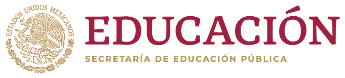 n
Problemas
Índice de aprobación de las y los estudiantes en cinco academia
Índice de permanencia 
Basura en plantel
Responsabilidad social
Compromiso de padres de familia
Apoyo psicológico y orientación educativa
.
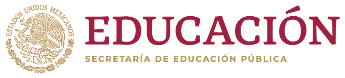 n
CONTENIDO
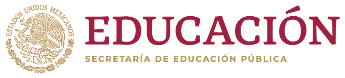 n
PROPÓSITOS
Desarrollar acciones que contribuyan  a aumentar los índices de aprobación y permanencia en el ciclo escolar.
Implementar programas para el reciclado de basura en plantel y reforzar el proyecto de “Vida saludable”.
Fomentar la responsabilidad social en la comunidad del plantel a través de proyectos transversales.
Involucrar a los padres de familia en los resultados académicos y de conducta de sus hijos por medio de los proyectos “revisión de útiles escolares” y “padres vigilantes”
Apoyo psicológico y orientación educativa a los estudiantes para un desarrollo óptimo de los aprendizajes a través de proyectos institucionales.
.
METAS
- Aumentar en un punto porcentual el índice de aprobación del plantel 19 Ecatepec. 
-Aumentar la aprobación de las academias que se encuentran por debajo de la media.
- Aumentar en un 0.5 % el índice de permanencia en el plantel.
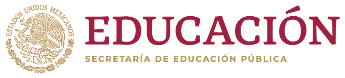 n
Av. R1 s/n Jardines de Cerro Gordo
Ecatepec, Estado de México 
c.p.55100
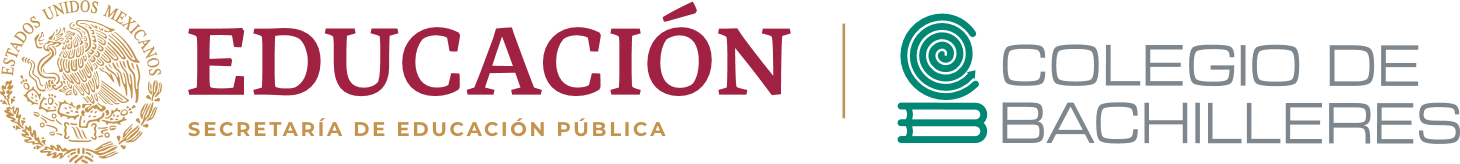